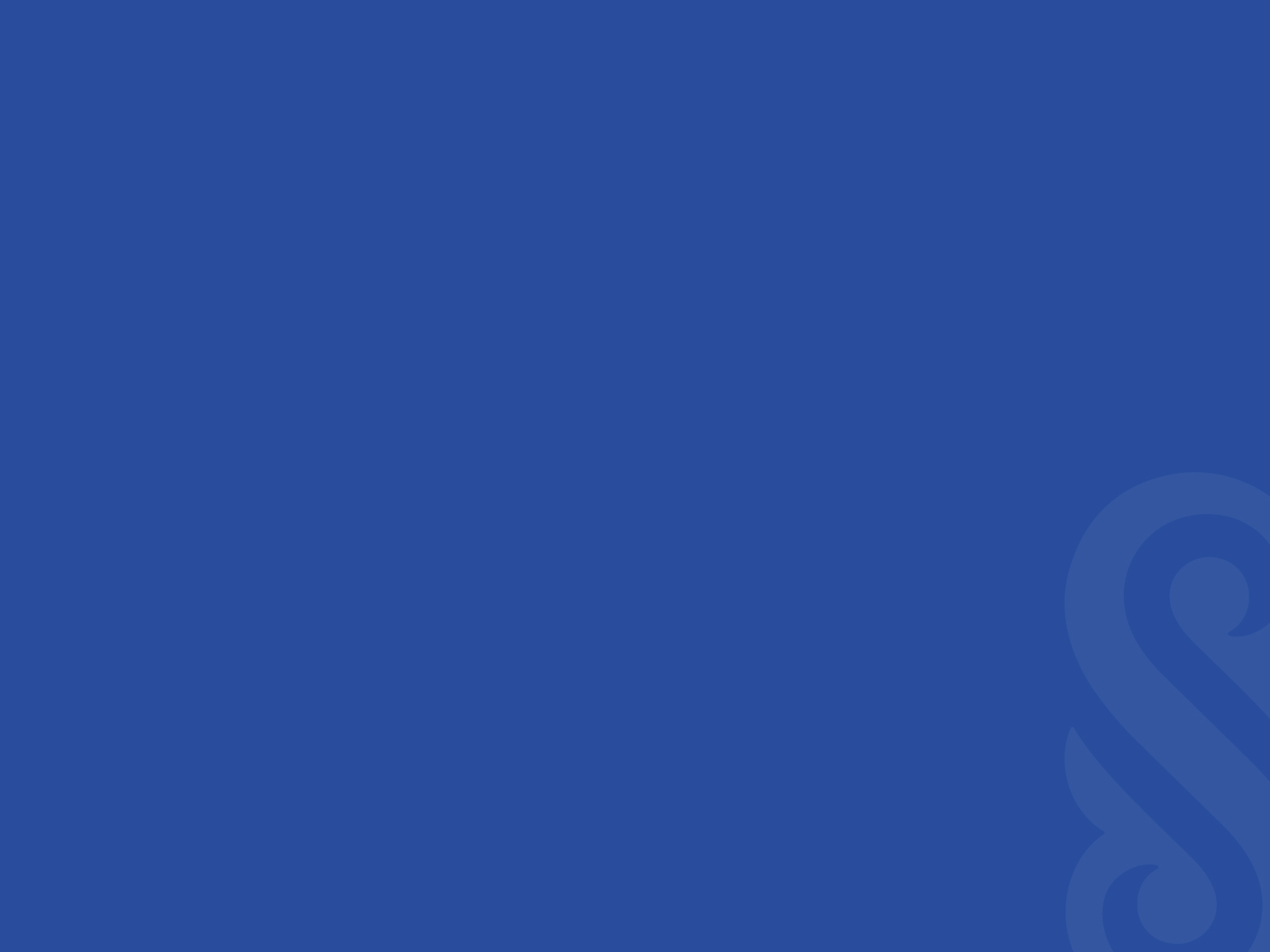 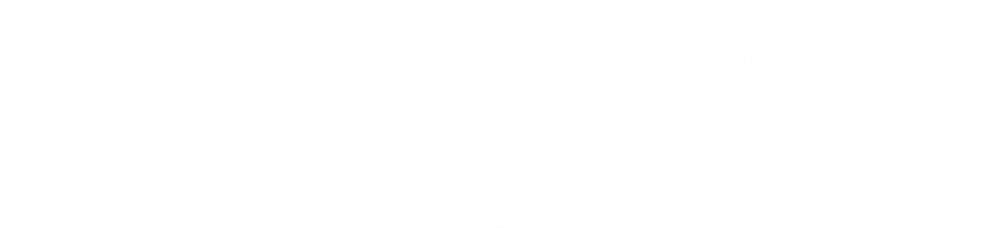 Проектирование радиотехнических и телекоммуникационных систем  Лекция 12
Лекция 12. Основы проектирования сетей и систем абонентского доступа (СД)
Преподаватель: Куттыбаева Айнур Ермеккалиевна, канд.наук, старший преподаватель  Кафедры «Электроники, телекоммуникации и космических технологии»ainur_k_75@mail.ru
Скорость для различных видов среды передачи
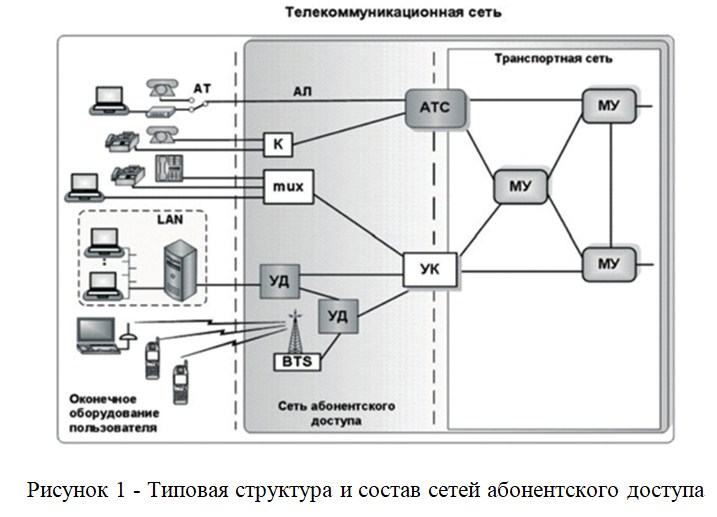 Абонентская сеть в простейшем случае состоит из трех основных элементов:
- абонентского (пользовательского) терминала (AT);
- абонентской (пользовательской) линии (АЛ);
- узла коммутации (УК).
Скорость для различных видов среды передачи
На рис. 2 представлена модель САД, основанная на новых подходах к ее построению. В соответствии с этой моделью, САД состоит из двух узловых элементов. Первый представляет собой совокупность подсетей АЛ, образующих сеть АЛ, а второй – непосредственно подсеть доступа (именуемую еще базовой сетью, распределительной сетью или сетью переноса). Каждая подсеть АЛ обеспечивает подключение абонентов (пользователей) к узлу доступа (УД) или УК непосредственно или через мультиплексор.
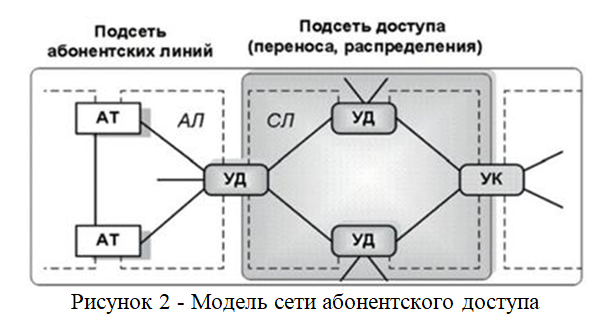 Скорость для различных видов среды передачи
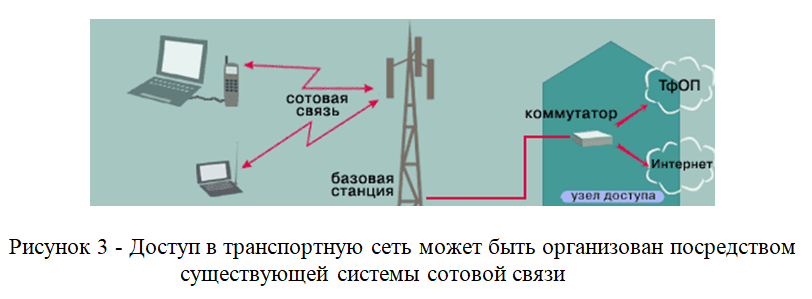 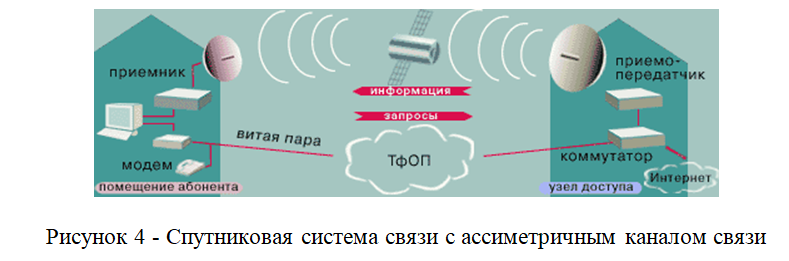 Скорость для различных видов среды передачи
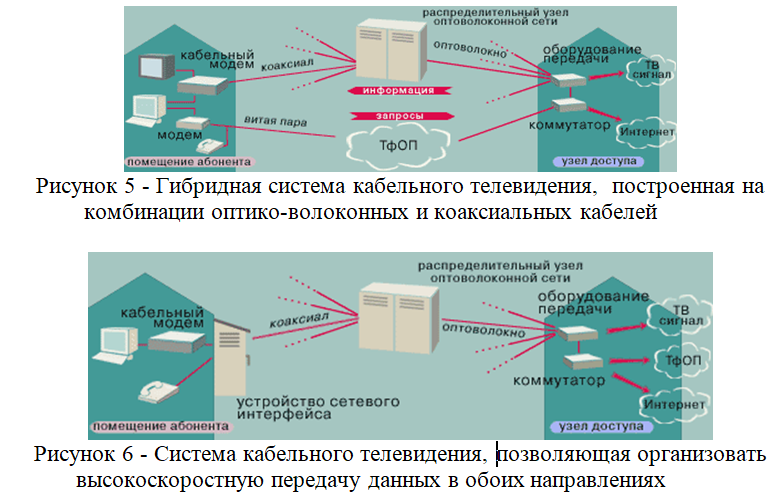 Скорость для различных видов среды передачи
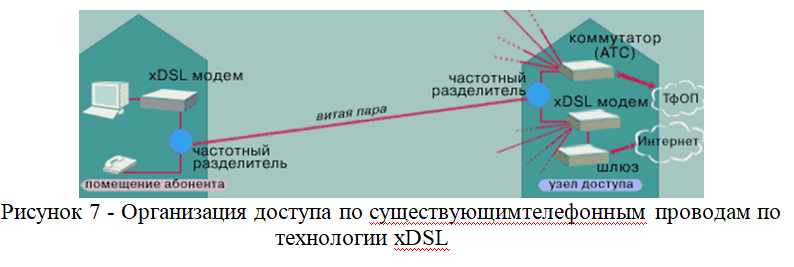 Скорость для различных видов среды передачи
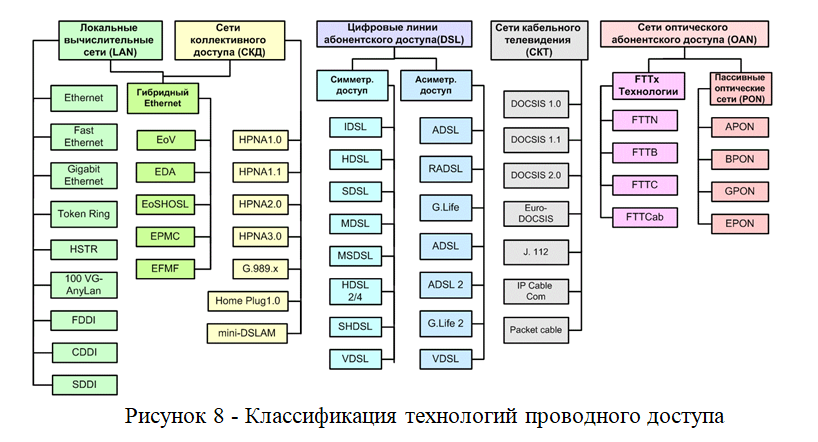 Скорость для различных видов среды передачи
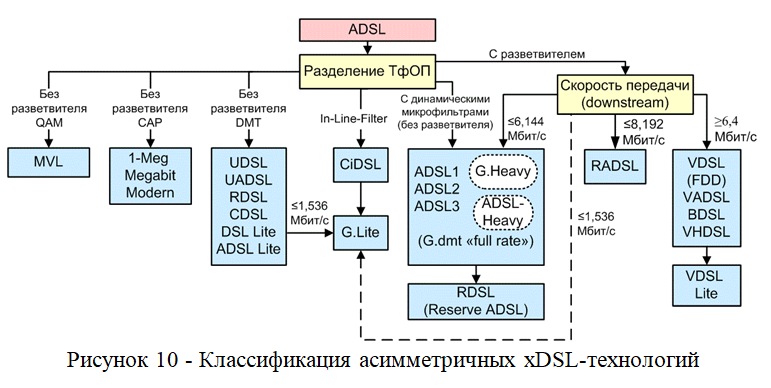 Скорость для различных видов среды передачи
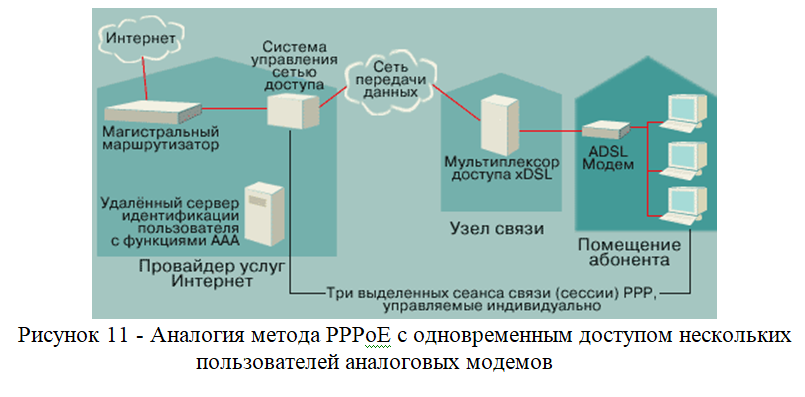 Скорость для различных видов среды передачи
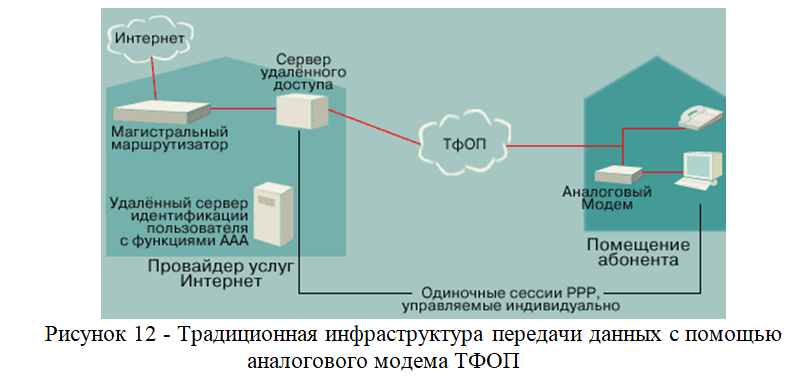 Скорость для различных видов среды передачи
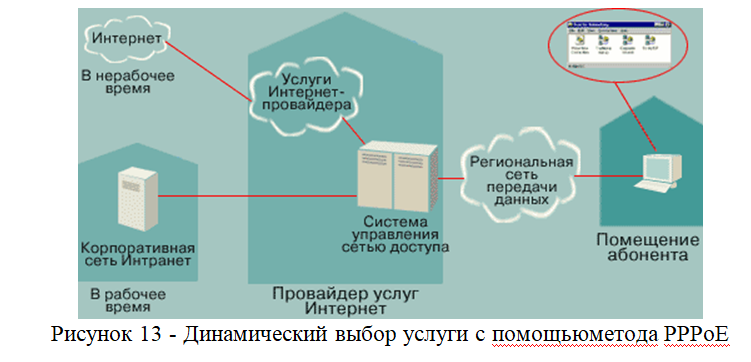 Спасибо за внимание